Linea de Tiempo
TELÉFONOS Y MÓVILES
1982
NOKIA (MOBIRA SENATOR)
1989
MOTOROLA STARTAC
1999
BLACKBERRY
5000
2010
SAMSUNG VIBRANT
1973
MOTOROLA
2015 LG K4
2020
IPHONE 12
2007
IPHONE 1
Creador: 
Martin Cooper
Capacidad: 1GB
Peso: 800 gr
Autonomía: 1 hora
Creador: Fredrik Idestam
Capacidad: 1GB
Peso: 9,8 Kg
Autonomía: 1 hora
Marca: Motorola
Capacidad: 1 GB
Peso: 94 gr
Autonomía: 140 min
Marca: Blackberry
Capacidad: 2GB
Peso: 155 gr
Autonomía: 40 horas
Marca: Apple
Capacidad: 5 GB
Peso: 162 gr
Autonomía: 17 horas
Marca: LG
Capacidad: 4 GB
Peso: 130 gr
Autonomía: 10 horas
Marca: Apple
Capacidad: 3 GB
Peso: 135 gr
Autonomía: 140 min
Marca: Samsung
Capacidad: 3 GB
Peso: 117 gr
Autonomía: 16 horas
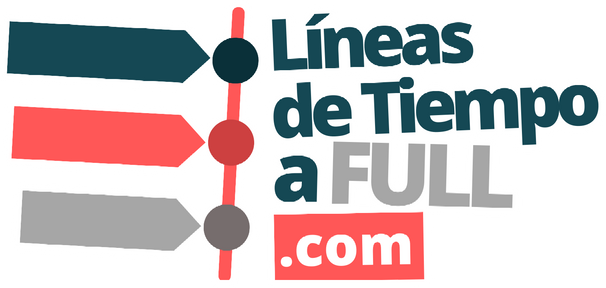 WWW.ELORGANIZADORGRAFICO.COM